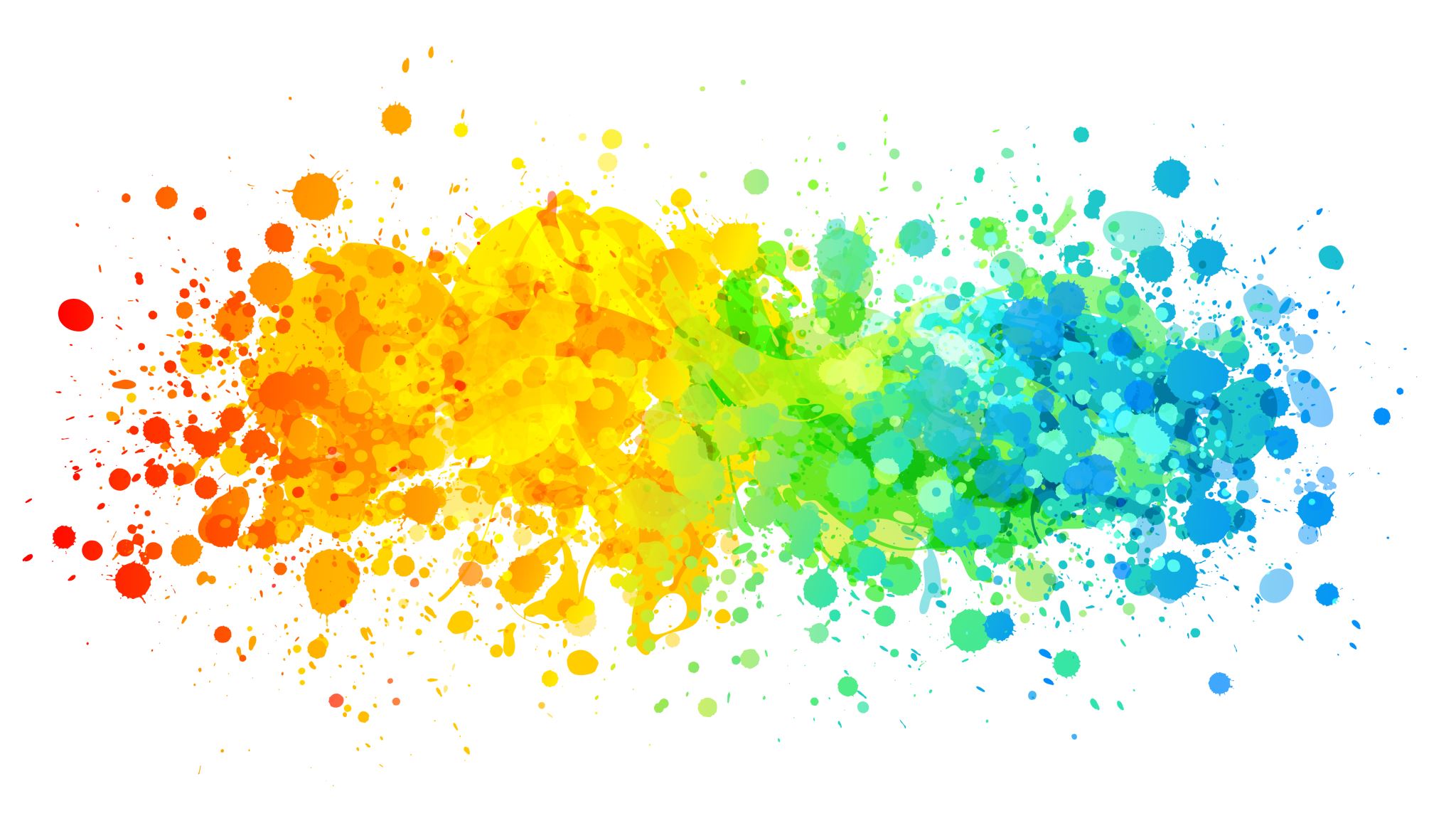 AMBERLEY YOUTH HUB      Autumn Timetable 2023
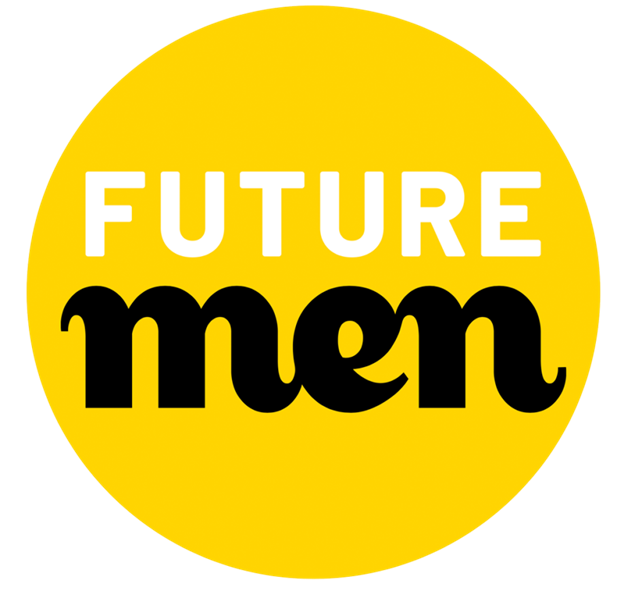 Millennium Centre, 11 Clearwell drive, Amberley rd w9 2jz
Contact: Champagne 
07467 104 500 
c.wint@futuremen.org
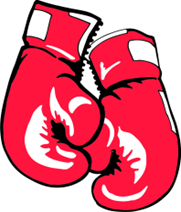 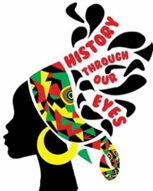 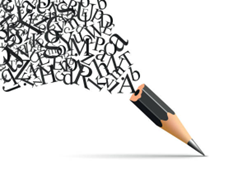 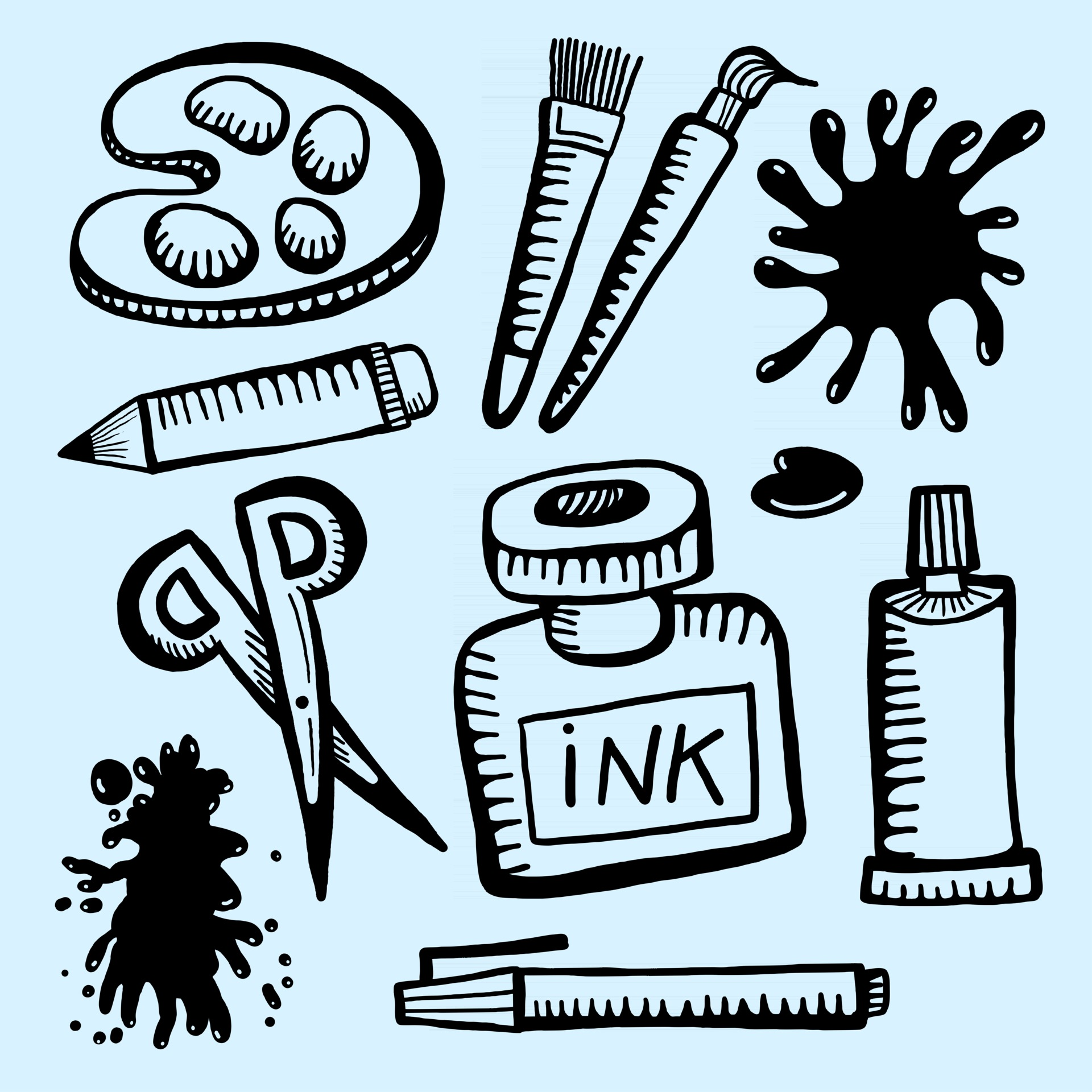 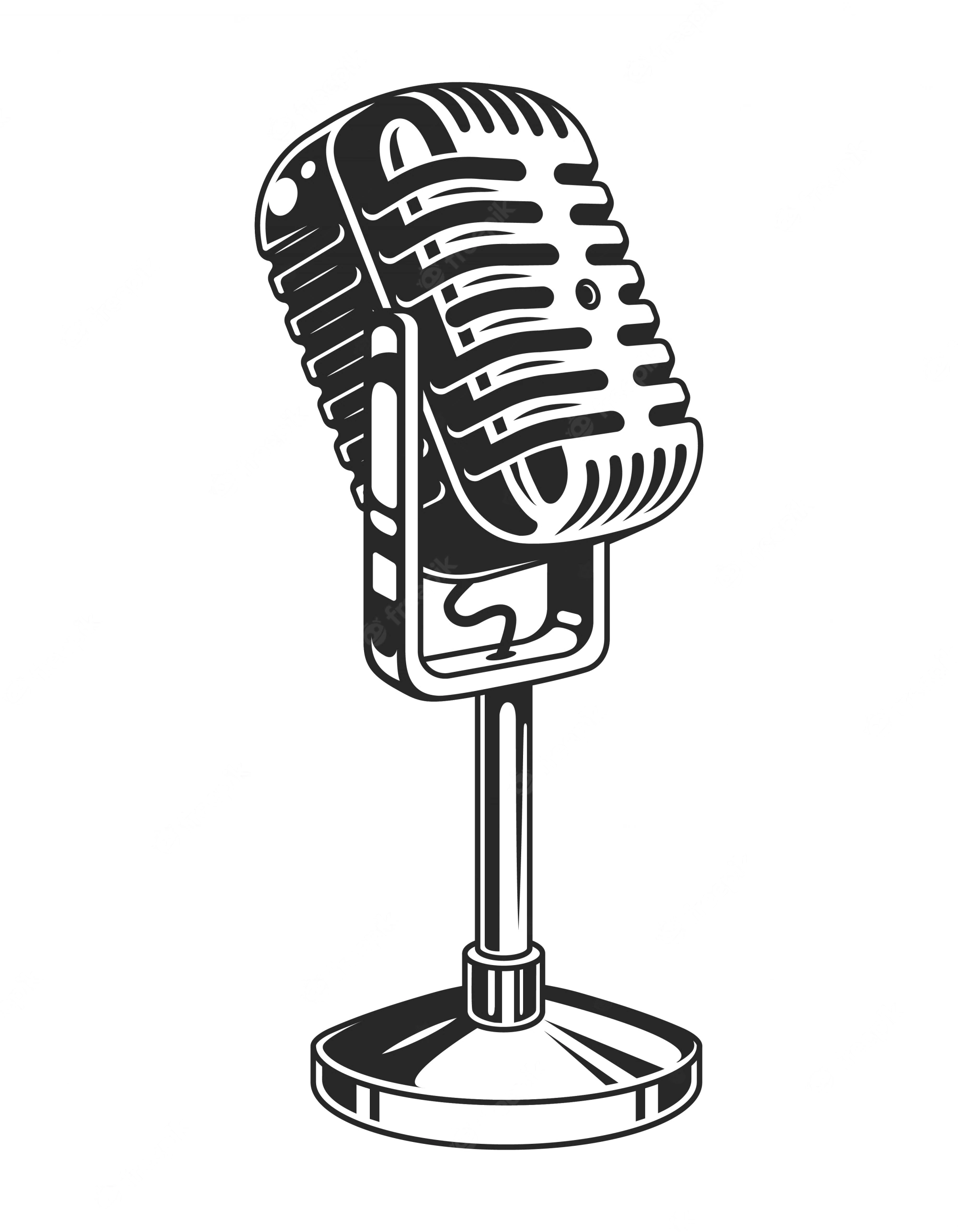 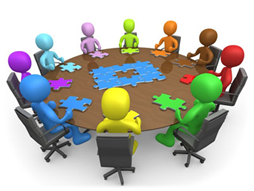 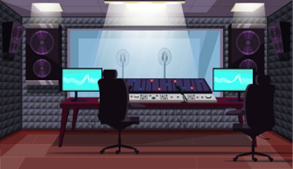 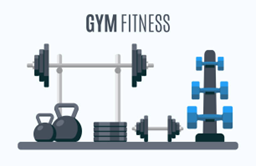 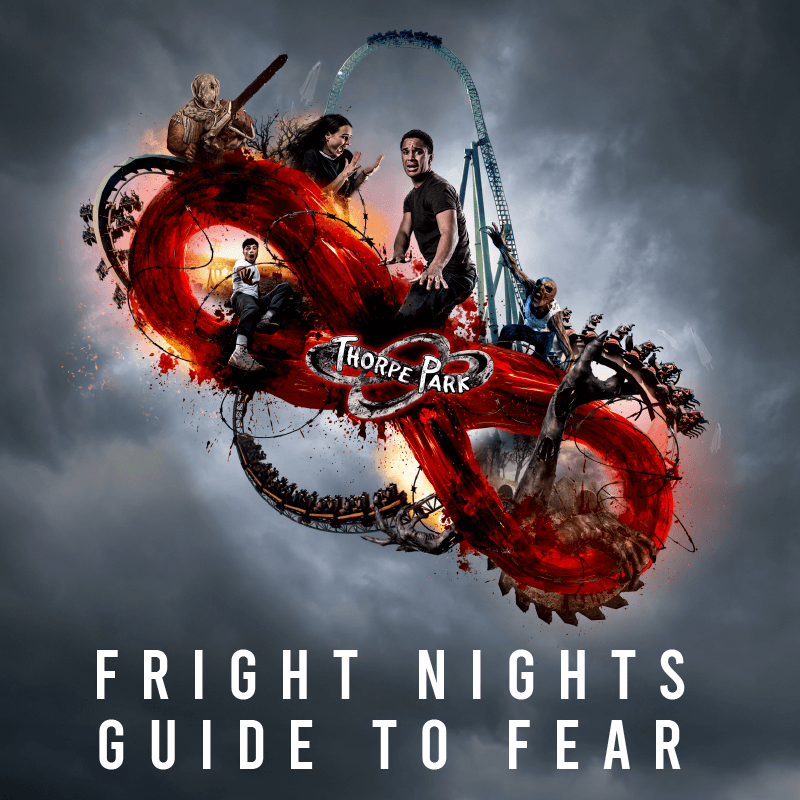 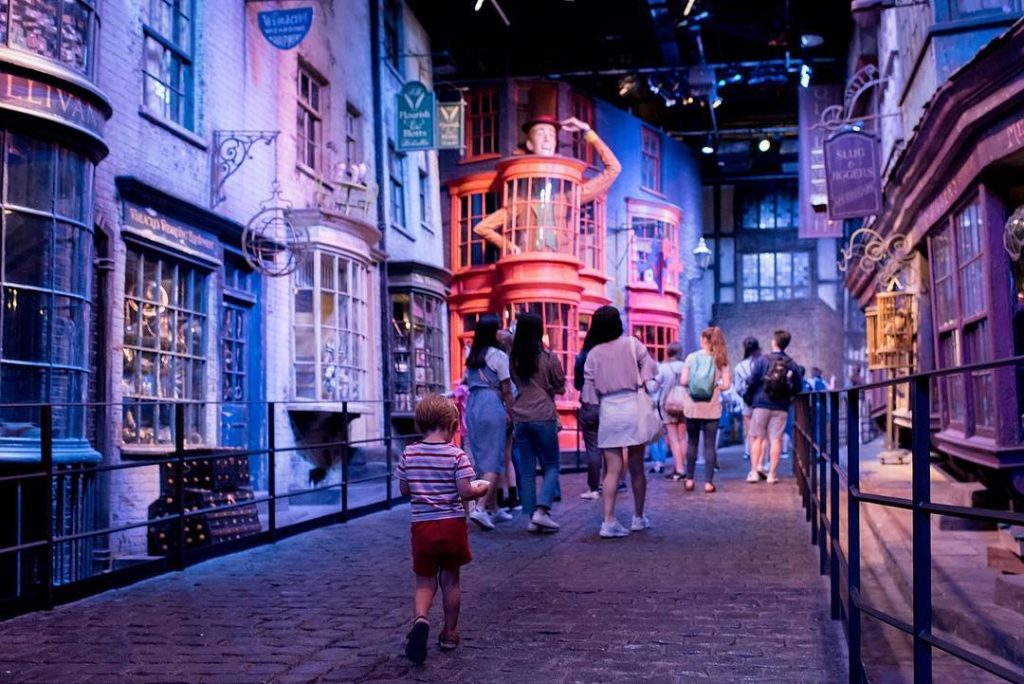 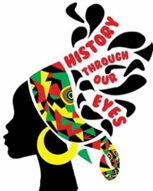 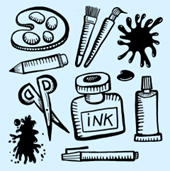 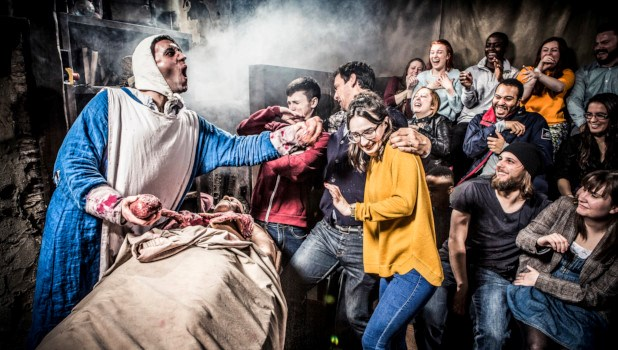